Economics of Renewable and Non-Renewable Resources
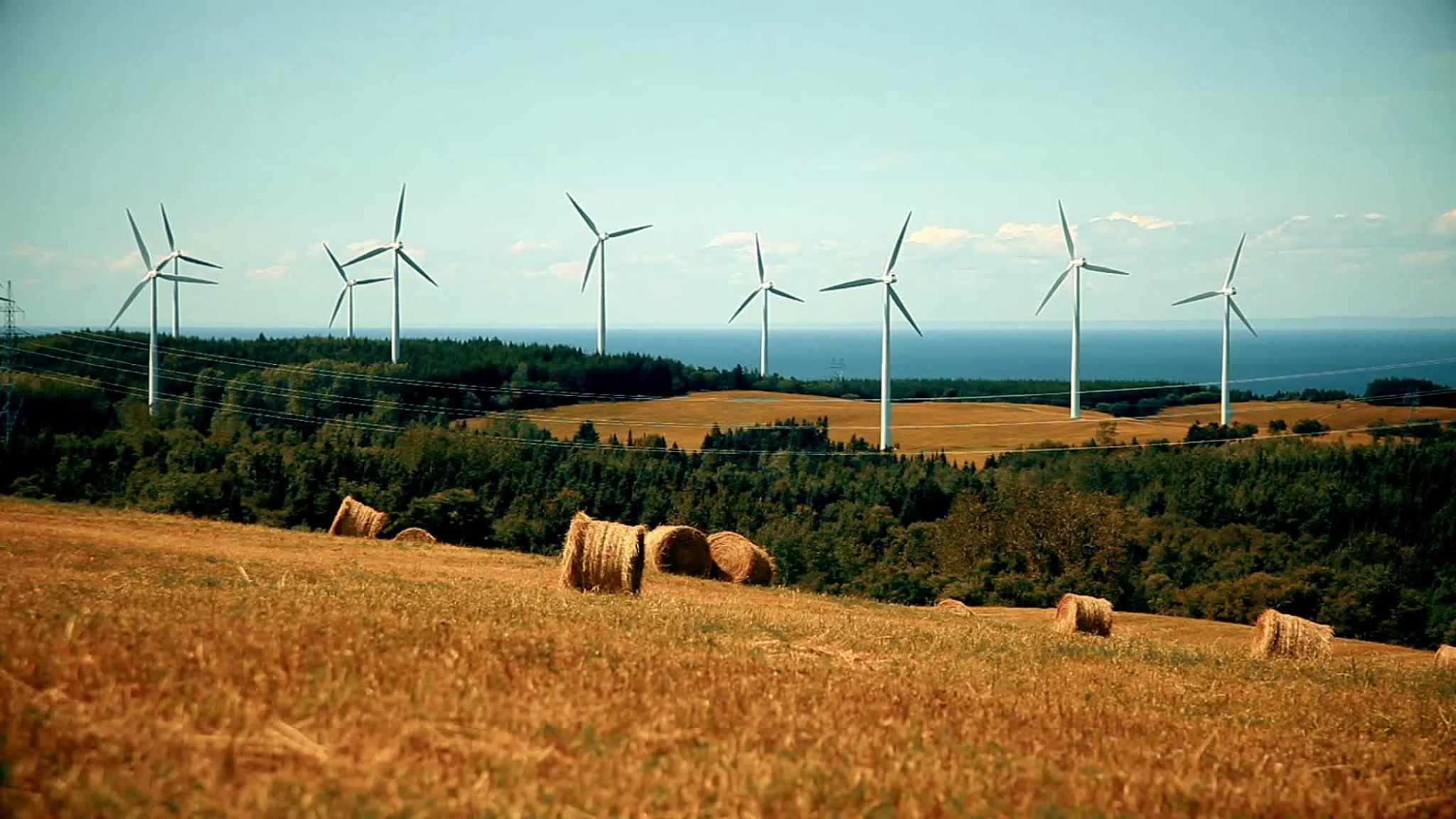 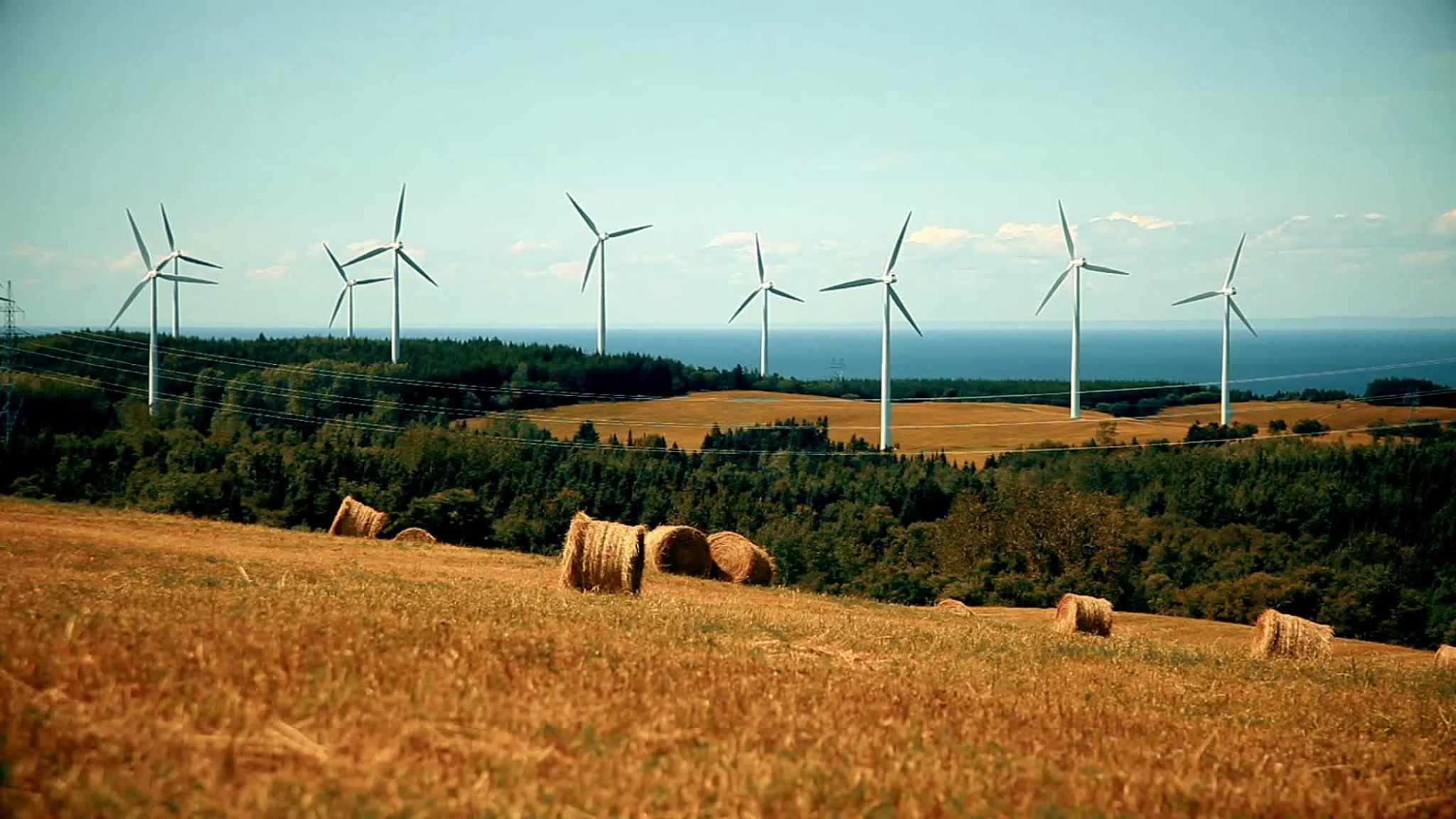 Renewable vs Non-Renewable Resources
Renewable Resources: naturally replenished
Non-Renewable Resources: finite and depleting
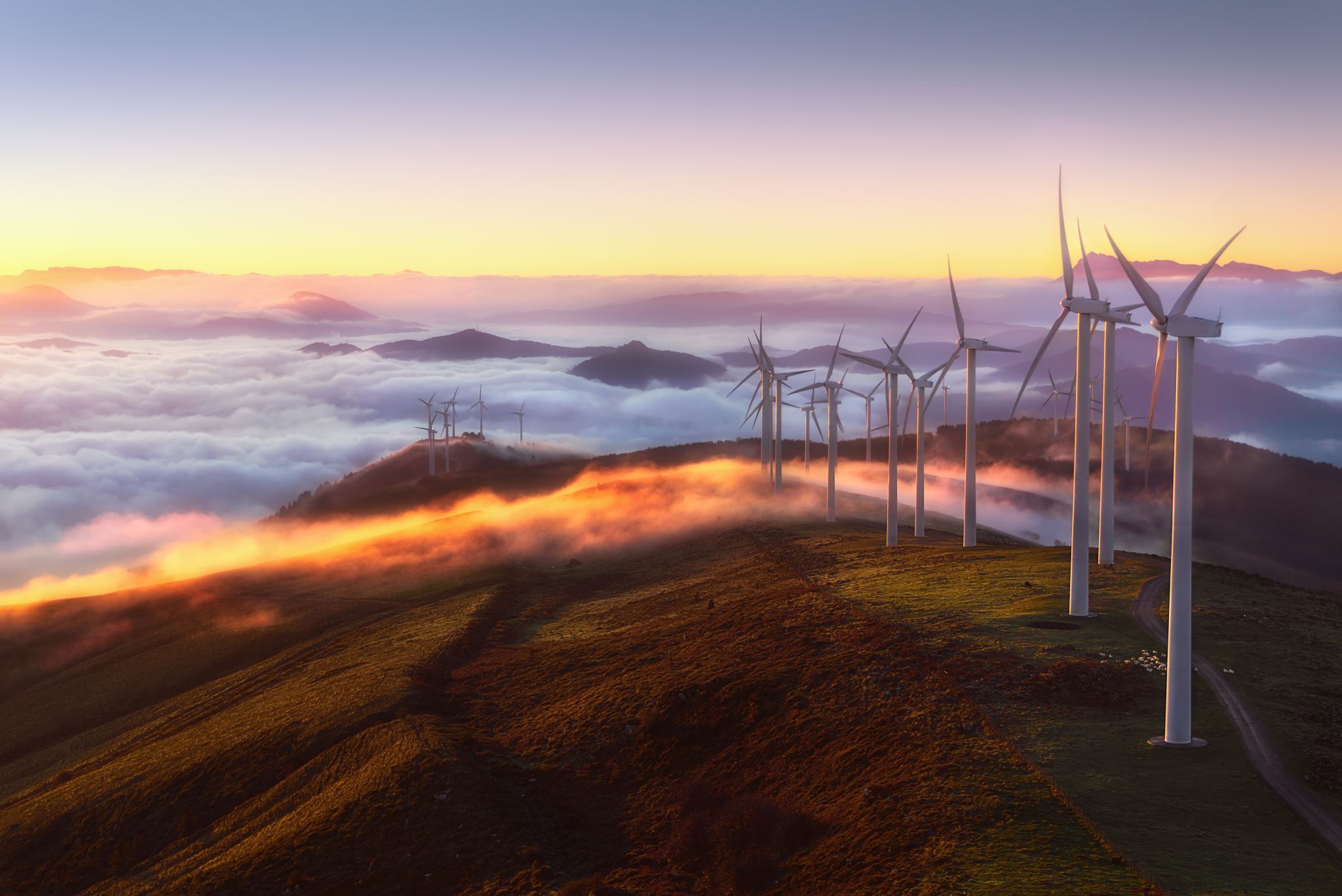 Sustainability of Renewable Resources
Definition: meeting present needs without compromising future generations
Benefits: reduced greenhouse gas emissions, energy independence
Challenges: land use conflicts, intermittency of some sources
Exploitation of Renewable Resources
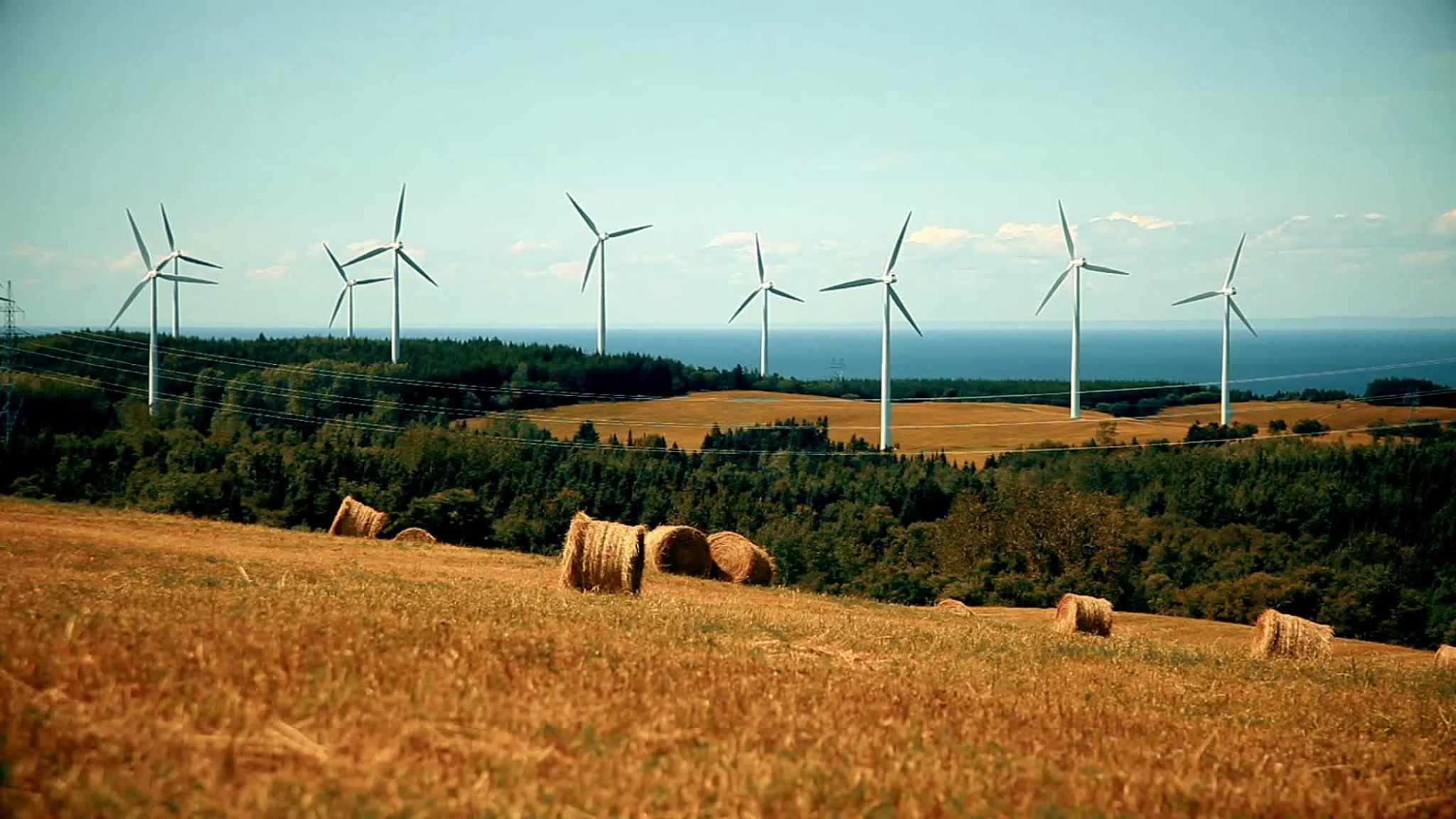 Non-Renewable Resources Overview
Definition: limited and cannot be replaced within a human lifetime
Types: fossil fuels , minerals
Economic Importance: major energy sources, raw materials for industries
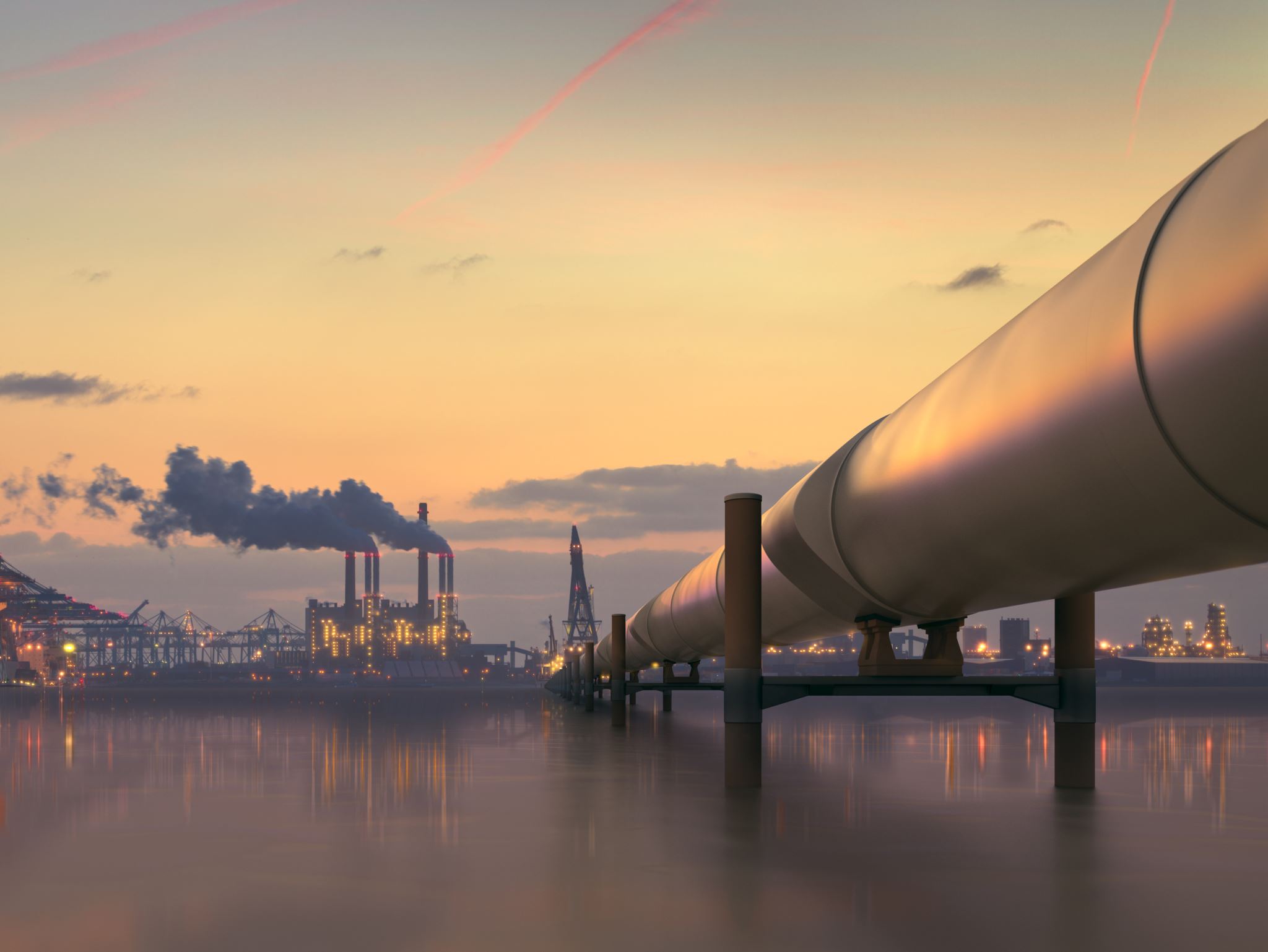 Challenges of Non-Renewable Exploitation
Environmental Impacts: pollution, habitat destruction, oil spills
Economic Implications: price volatility, supply chain disruptions
Geopolitical Tensions: resource wars, trade disputes
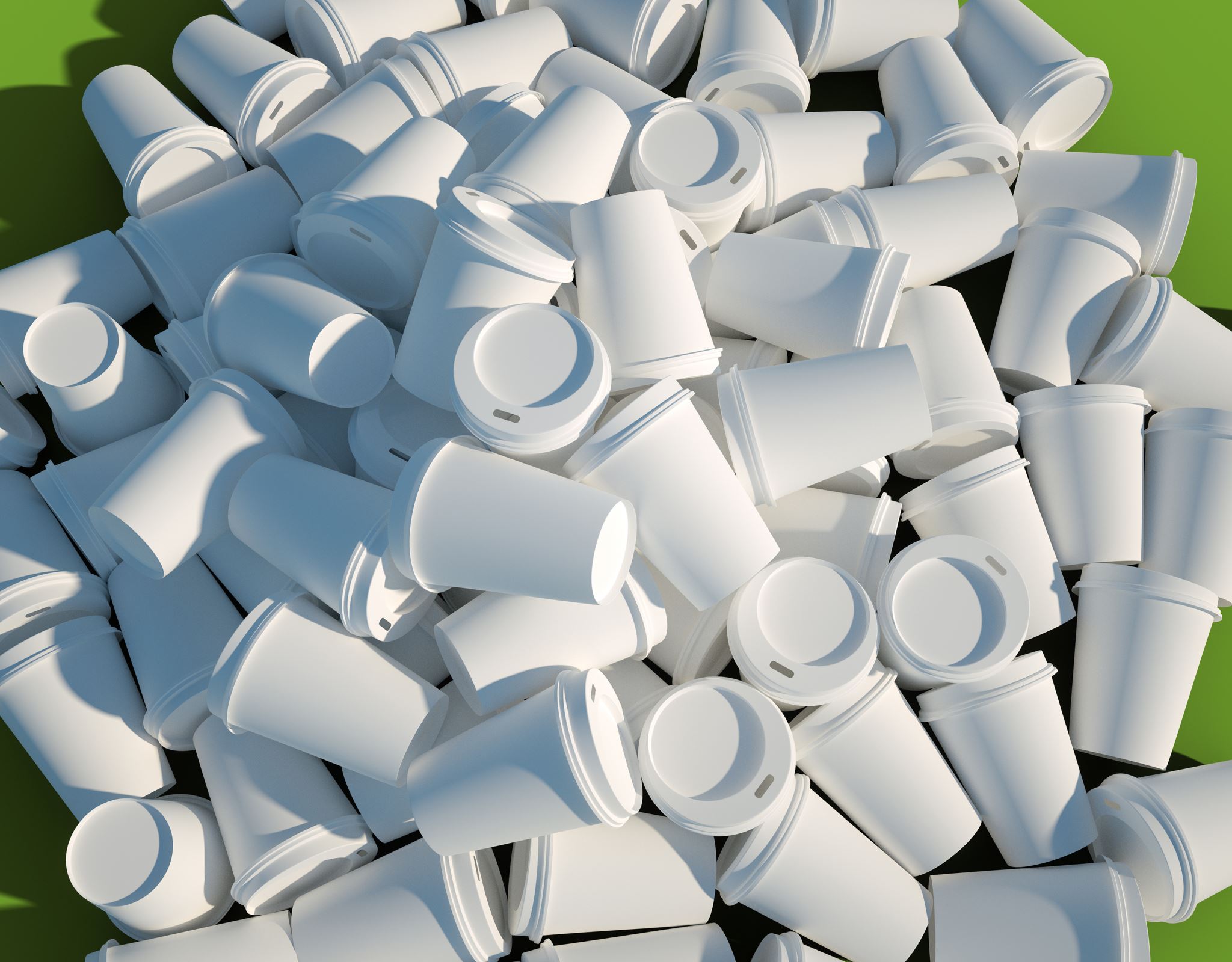 Circular Economy Paradigm
Definition: regenerative system aiming to reduce waste
Principles: design out waste, keep products in use, regenerate natural systems
Transition: shift from 'take-make-dispose' to 'reduce-reuse-recycle'
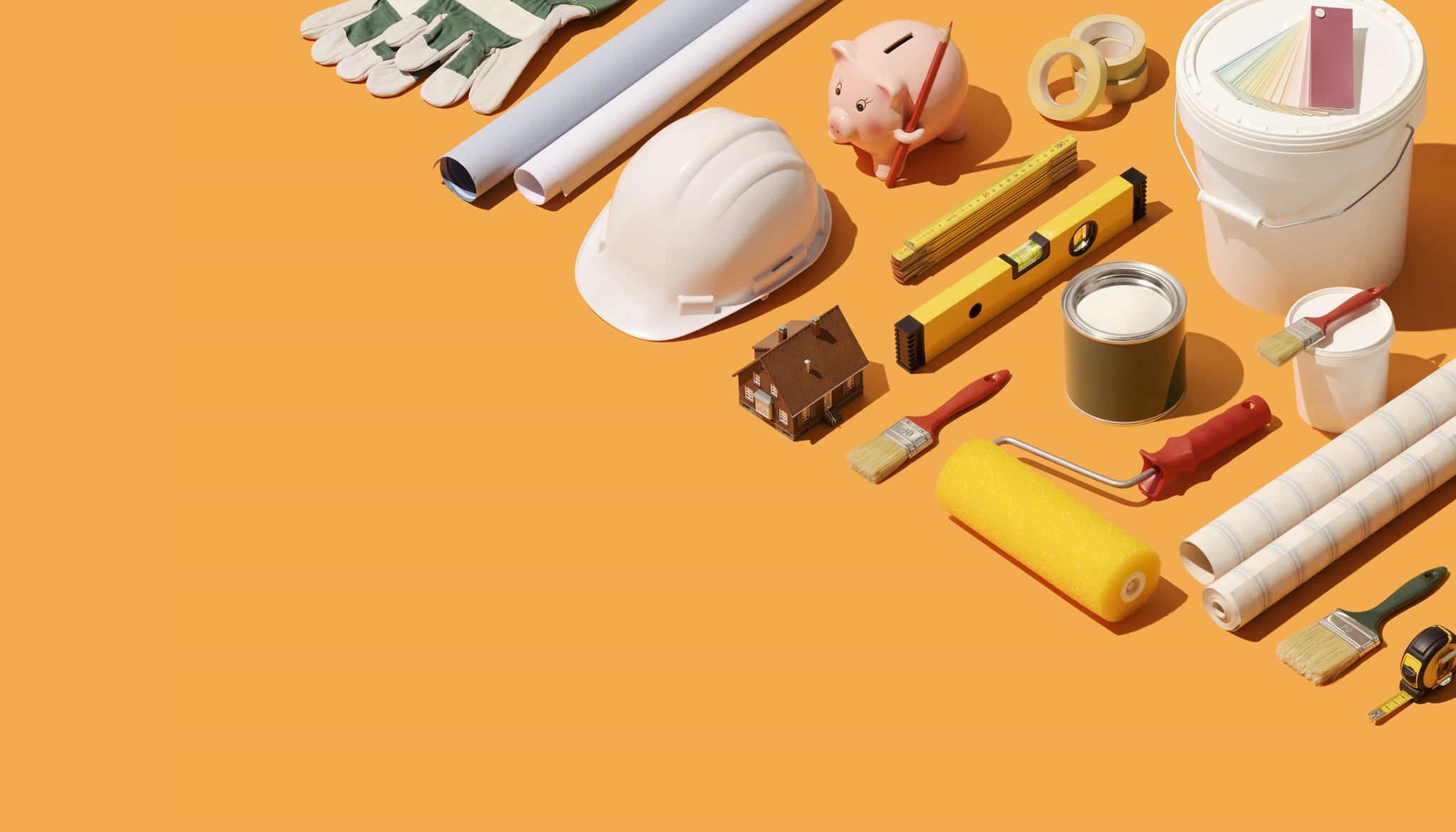 Opportunities in Circular Economy
Role of Businesses: promoting sustainability, innovation, stakeholder engagement
Benefits: cost savings from waste reduction, new revenue streams
Challenges: initial investment, cultural and operational shifts
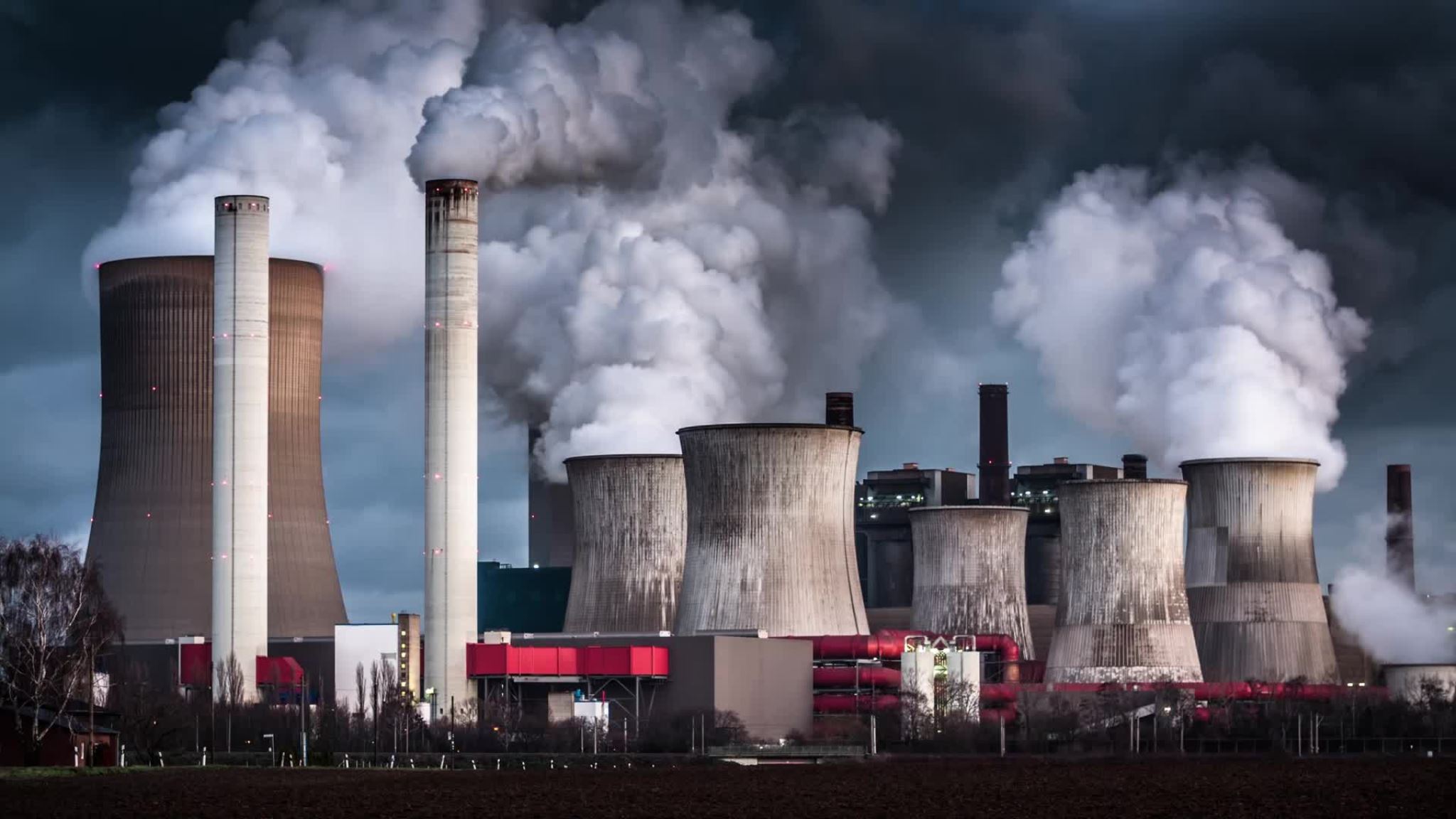 Task
You will present your assigned case studies
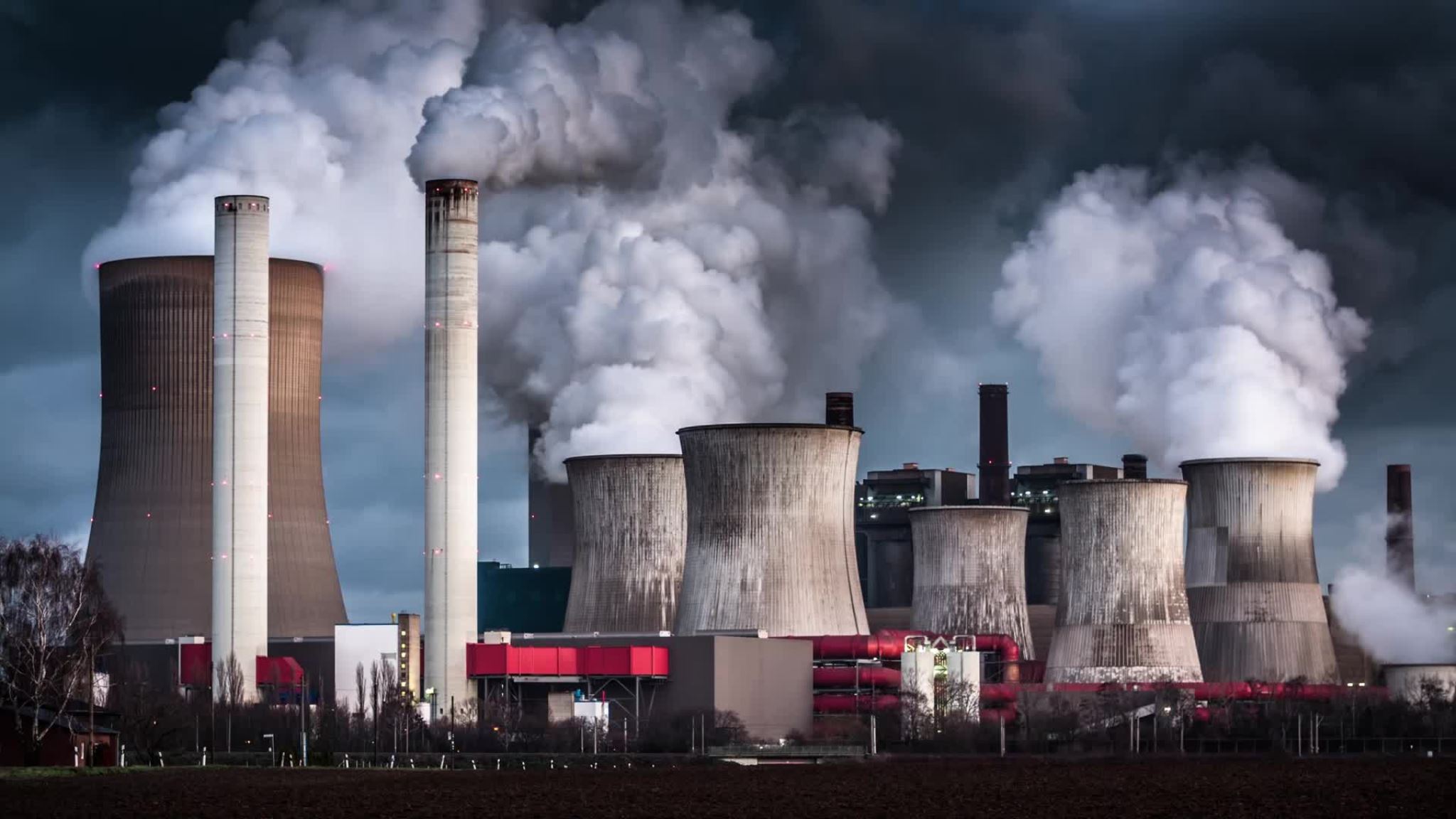 Case Study 1 - Local Circular Economy Initiative
Case Study: City's Waste-to-Energy Plant
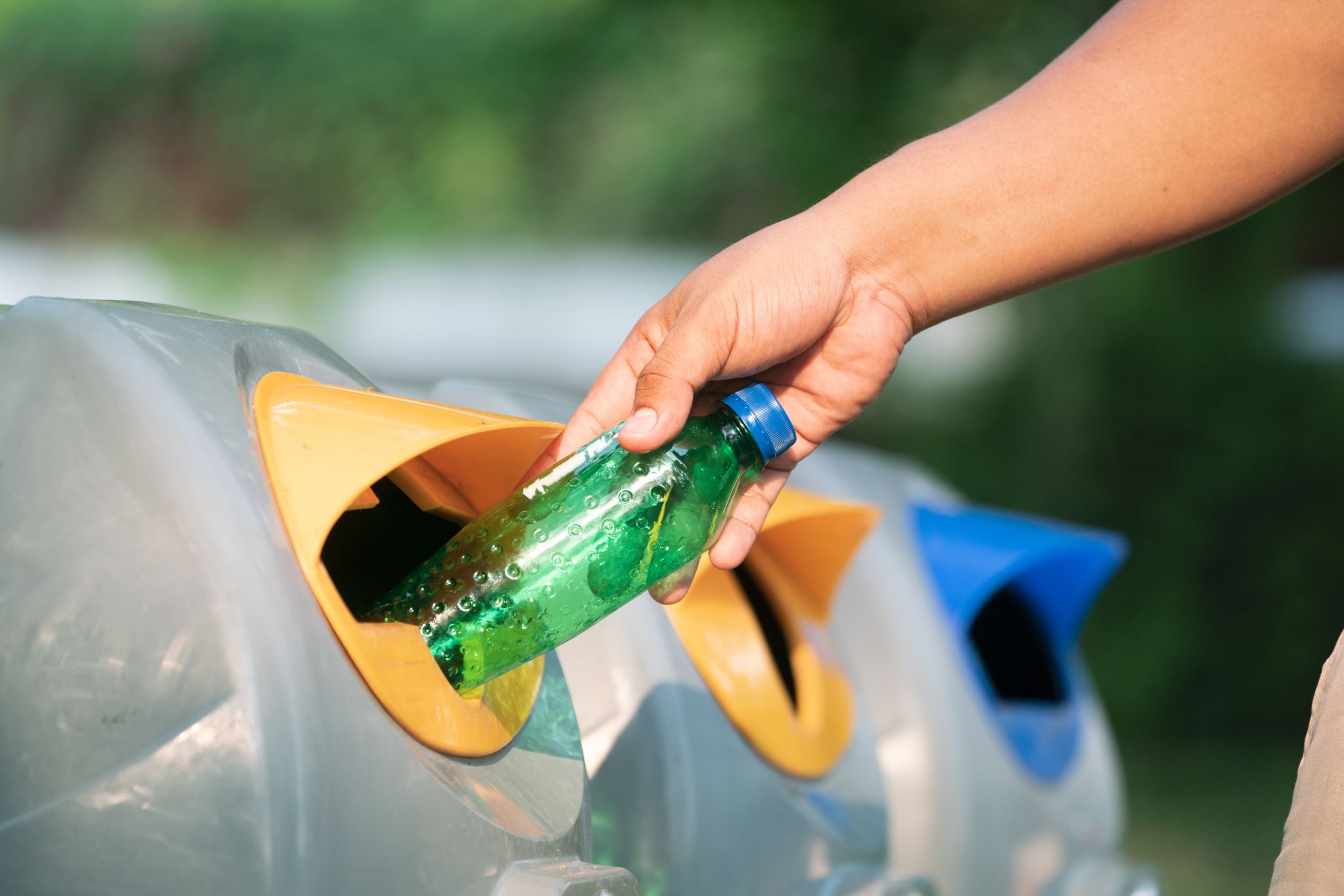 Case Study 2 - Local Circular Economy Initiative
Case Study: Community-Based Recycling Programme
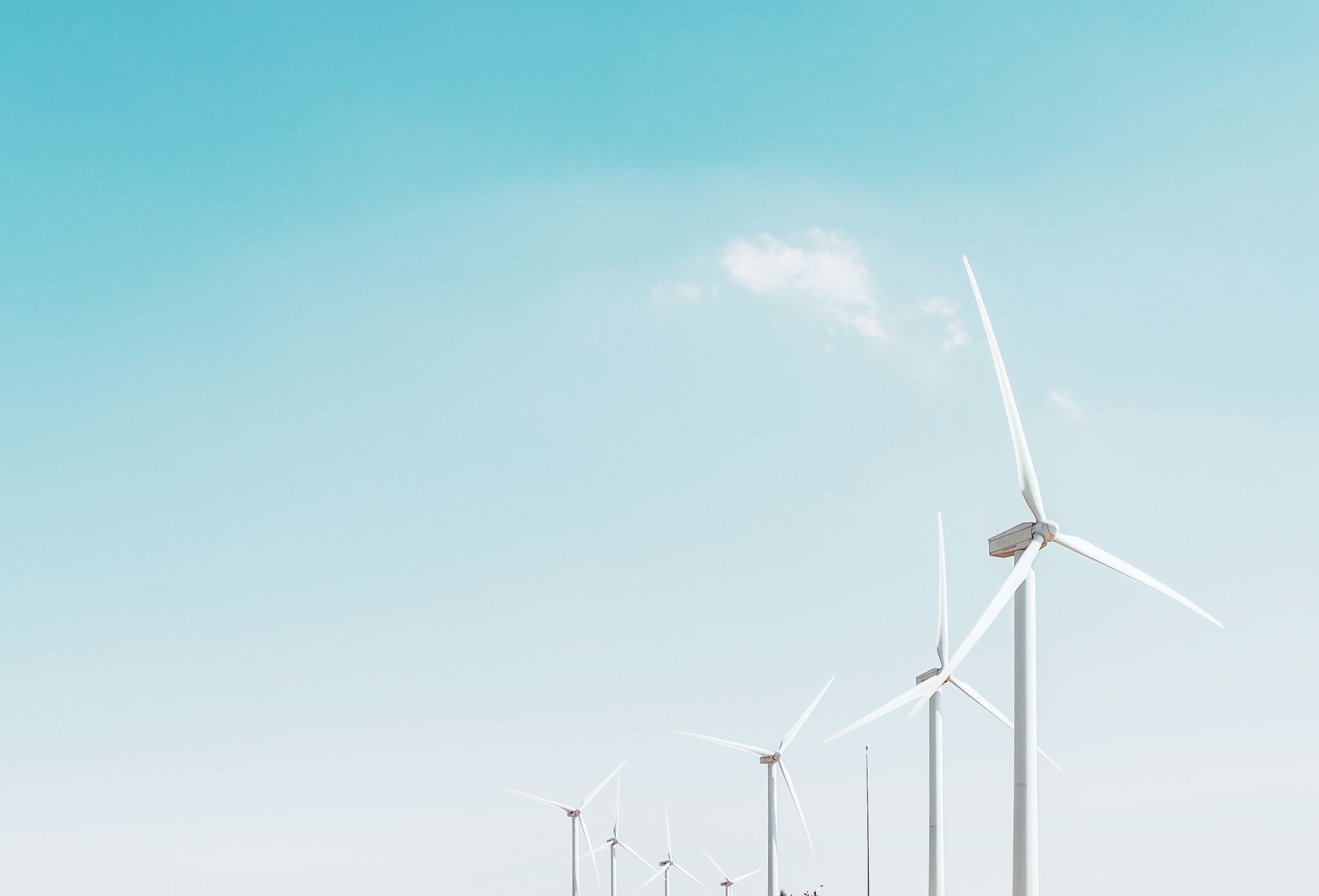 The Way Forward
Balancing Act: optimizing renewable and non-renewable use
Circular Economy: a sustainable model for the future
Corporate Leadership: driving change towards sustainability